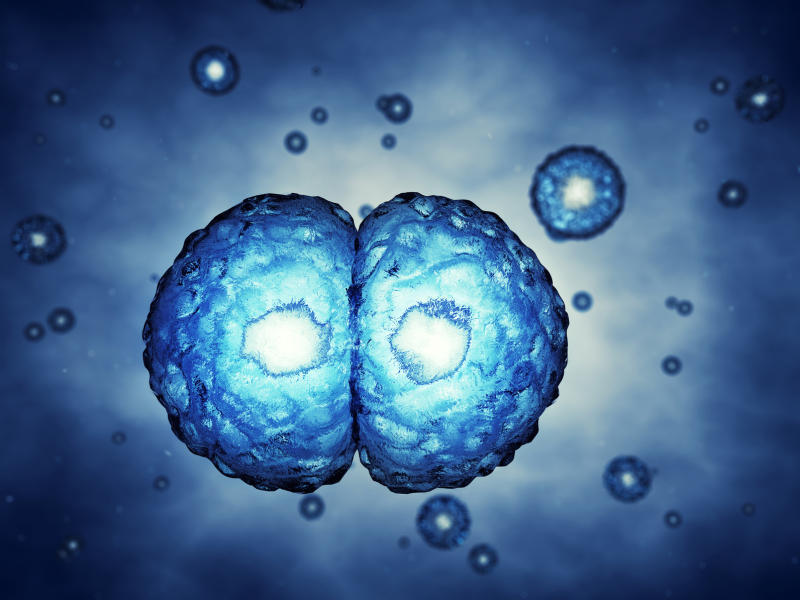 Воспроизведение клетки
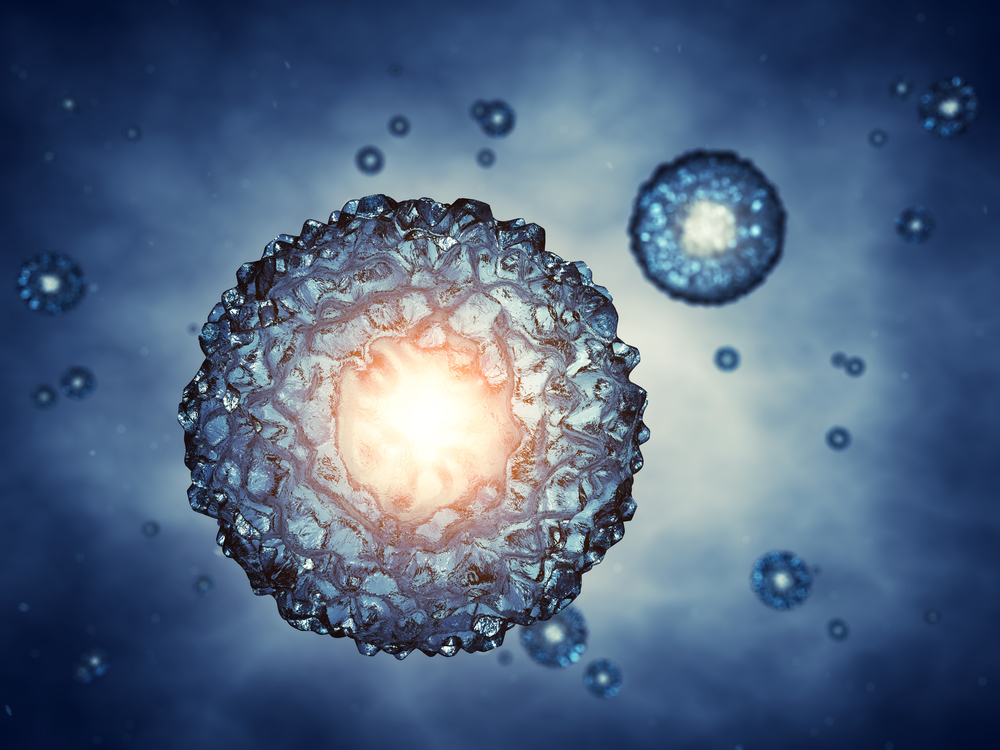 Мейоз
Часть II
Мейоз – это процесс деления половых клеток.
Мейоз – разновидность митоза, в результате которого из клеток половых желез, имеющих диплоидный набор хромосом 
( 2n), образуются половые клетки  ( у растений и животных) или споры с гаплоидным (1n) набором хромосом. Он включает два последовательных деления клетки, однако хромосомы удваиваются только в первом из этих делений. 
          Биологическая сущность мейоза заключается в уменьшении числа хромосом в два раза и образовании гаплоидных гамет (то есть гамет, имеющих по одному набору хромосом). 
          В последующем при оплодотворении ядра половых клеток сливаются и восстанавливается диплоидный набор хромосом зиготы.
Мейоз состоит из двух делений клеточного ядра:
1. Редукционное, когда происходит уменьшение (редукция) числа хромосом вдвое.
2. Эквационное (уравнительное), при котором клетки сохраняют гаплоидный набор хромосом.
В результате мейотического деления у животных образуются четыре гаметы. Если мужские половые клетки имеют примерно одинаковые размеры, то при образовании яйцеклеток распределение цитоплазмы происходит очень неравномерно: одна клетка остаётся крупной, а три остальных настолько малы, что их почти целиком занимает ядро. Эти мелкие клетки служат лишь для размещения избыточного генетического материала.
Мейоз. Фазы процесса.
Каждое деление 
мейоза состоит из 4
 фаз.
1 деление – редукционное:
Профаза I
Метафаза I
Анафаза I
Телофаза I.
2 деление – эквационное:
Профаза II
 (схожа с Профазой I) 
Метафаза II
Анафаза II
Телофаза II
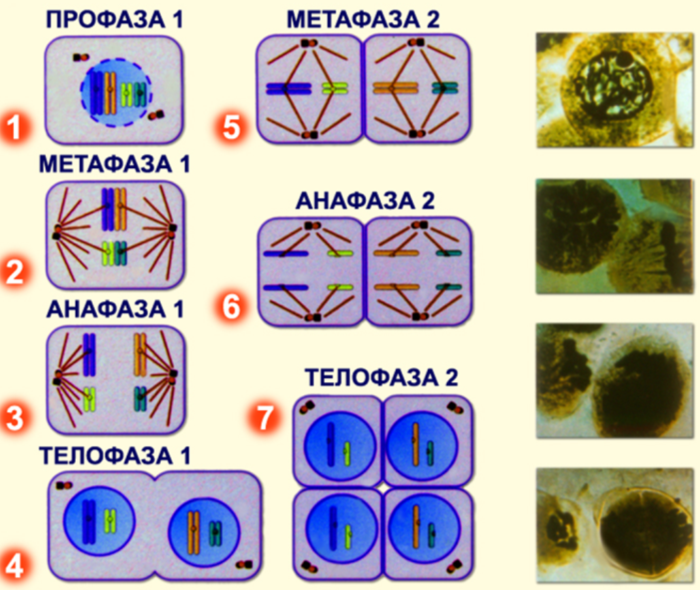 Интерфаза – идентична интерфазе митоза.
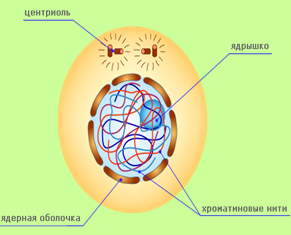 Главные подготовительные процессы:

интенсивный синтез белков, РНК, АТФ участвующих в клеточном делении.
центриоль
ядрышко
хроматиновые нити
ядерная оболочка
1 –е редукционное деление
Профаза I включает в себя 5 –ть  последовательных стадий. Самая продолжительная фаза мейоза.
кроссинговер
зиготена
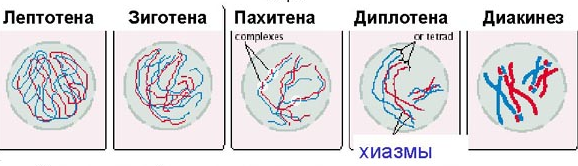 лептотена
пахитена
диплотена
диакинез
Кроссинговер – обмен частями между гомологичными хромосомами  ( отцовскими и материнскими) происходит в профаза I мейоза.
Ранняя стадия профаза I:
конденсация реплицированных хромосом;
становятся видимыми пары хромосом.
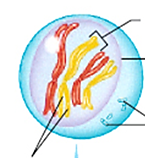 хромосома
ядро
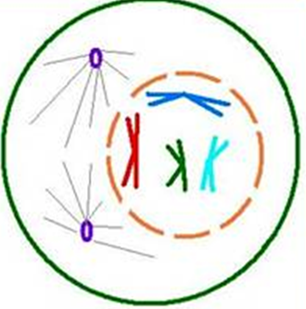 центриоли
хроматиды
Средняя профаза I
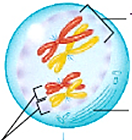 - Гомологичные хромосомы объединяются в тетрады;
- ядерная оболочка и ядрышки исчезают;
- каждый бивалент состоит из 4-х хроматид.
тетрада
микротрубочки веретена деления
гомологичные хромосомы
Профаза I.
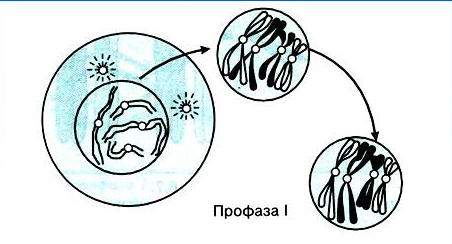 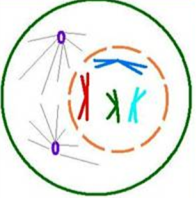 - спирализация хроматина в   
двухроматиновые хромосомы;
- расхождение центриолей к полюсам;
- сближение (конъюгация) и укорочение гомологичных хромосом с последующим кроссинговером;
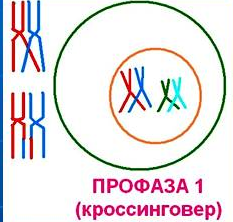 Метафаза I.
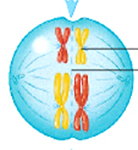 центромер
экваториальная плоскость
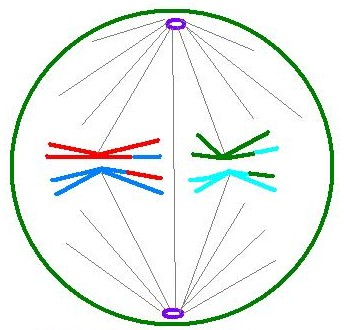 - гомологические хромосомы попарно располагаются на экваторе и отталкиваются друг от друга;
- образуется веретено деления;
- нити веретена деления прикрепляются к двухроматидным хромосомам
Анафаза I.
В этой фазе возникают хромосомные рекомбинации, влияющие на изменчивость потомков.
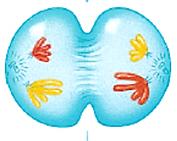 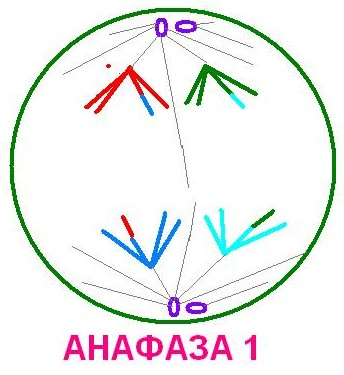 - нити веретена деления сокращаются; - - гомологичные хромосомы из 2-х хроматид расходятся к полюсам.
Телофаза I и цитокинез.
борозда разделения клеток
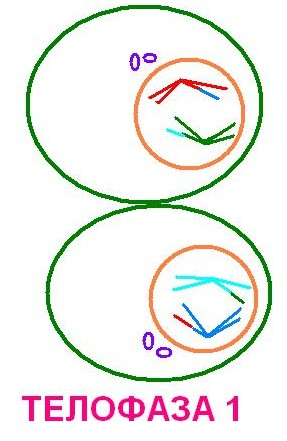 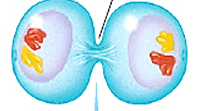 формируются клетки с 2-мя сестринскими хроматидами, соединенные центромерой;
появляется ядерная оболочка;
веретено деления разрушается.
В результате  цитокинезе образуется 2 клетки.
2 –е эквационное деление
 Второе мейотическое деление идет по типу митоза. Из каждой исходной клетки в результате мейоза образуется четыре клетки с гаплоидным набором хромосом
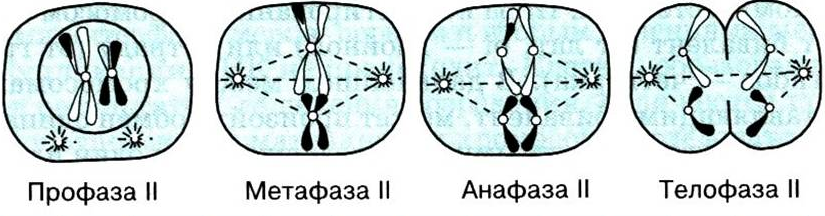 Профаза II и метафаза II
Профаза II

Каждая хромосома состоит из двух хроматид.
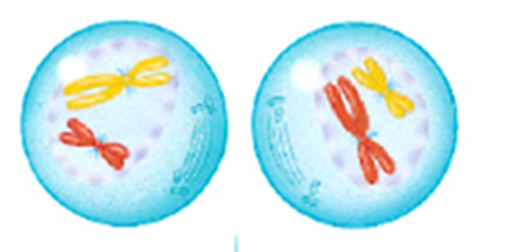 Метафаза II

 Хромосомы располагаются в экваториальной плоскости. Изменений генетической информации нет.
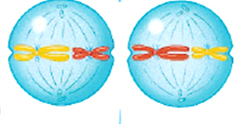 Анафаза II
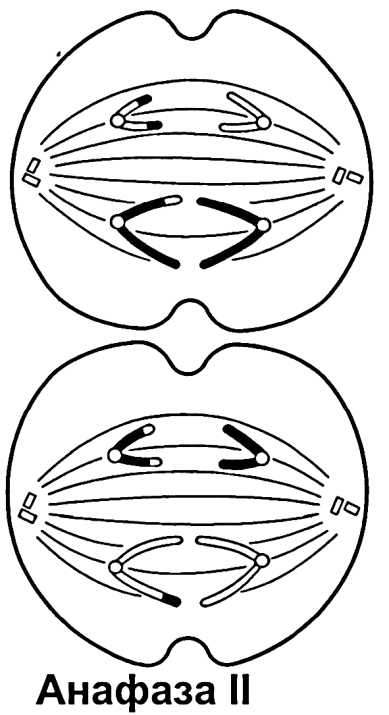 - хроматиды каждой хромосомы  отходят к противоположным полюсам. Каждая дочерняя хроматида называется теперь хромосомой.
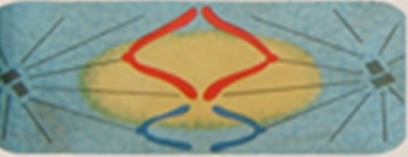 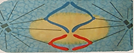 Телофаза II и цитокинез.
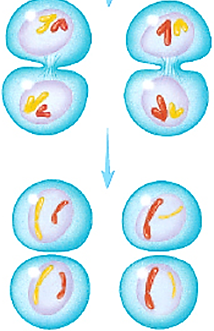 Телофаза II 
вокруг хромосом образуются новые ядра;
хромосомы растягиваются, деспирализуются;
хроматин становится менее различим.


Итог:
- образуется четыре клетки с гаплоидным набором хромосом.
Изменение содержания генетического материала в клетке в ходе митоза и мейоза.
2n – диплоидный набор хромосом; 1n – гаплоидный набор хромосом; c – количество хроматина.
Сравнение процессов  митоза и мейоза.
Формируются 2 дочерние клетки с (2n) набором хромосом.
Биологический смысл мейоза.
Четыре разнокачественные гаплоидные клетки. (Итог клеточного деления).
У животных -  в ходе гаметогенеза ( спермато- и овогенеза). У растений – в ходе спорогенеза. ( В ходе каких процессов происходит).
У животных – гаметоцитам (клеткам, из которых образуются гаметы). У растений – спорогенным клеткам. (Каким клеткам свойственен).
    Роль в природе:
Поддержание постоянного числа хромосом вида.
Один из механизмов возникновения изменчивости.